FSPA Updates
Michael Balcewicz on behalf of the FSPA Officers  UEC Monthly Meeting
April 16, 2024
Early Career Seminars Ongoing
Seminar on 1st Thursday of the month—Come by if you are a student or postdoc!

April seminar given by URA (thank you Claudette and Stephany)!

8 in person and >4 on Zoom, consistent with prior months

We have a speaker for May lined up
2
01/16/24
FSPA Updates
Upcoming Events Plans
The FSPA Spring Boardgame Night is in approvals

Tentative date of May 31st at 6 pm at the User’s Center
3
01/16/24
FSPA Updates
New Perspectives
FSPA hopes to assist with New Perspectives.

I believe last year FSPA ran a BBQ, took care of indico and presumably collected abstract submissions and distributed prizes (possibly other areas as well).

We want to make sure that this is still the case this year

We need to know abstract submission deadlines, but we have not yet received a response to these queries from the conference office
4
01/16/24
FSPA Updates
GAPR Reimbursement
FSPA has had difficulties getting reimbursements for our events

Reimbursements seem to now be moving forward

It sounds as though there may be a significantly more limited budget than prior years

May cause issues later in year
5
01/16/24
FSPA Updates
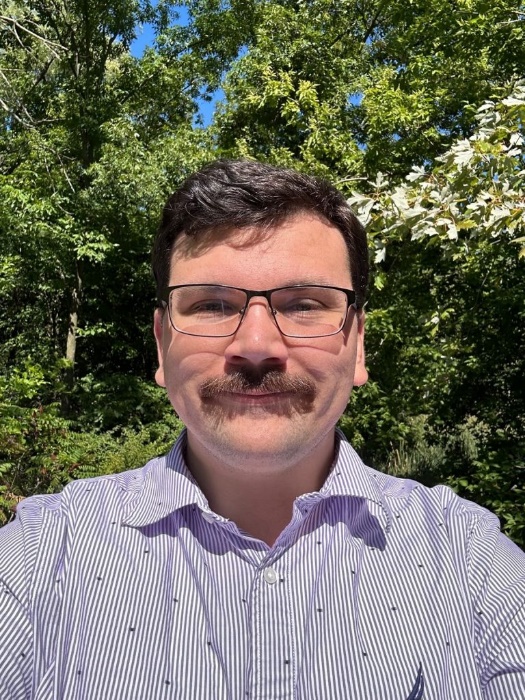 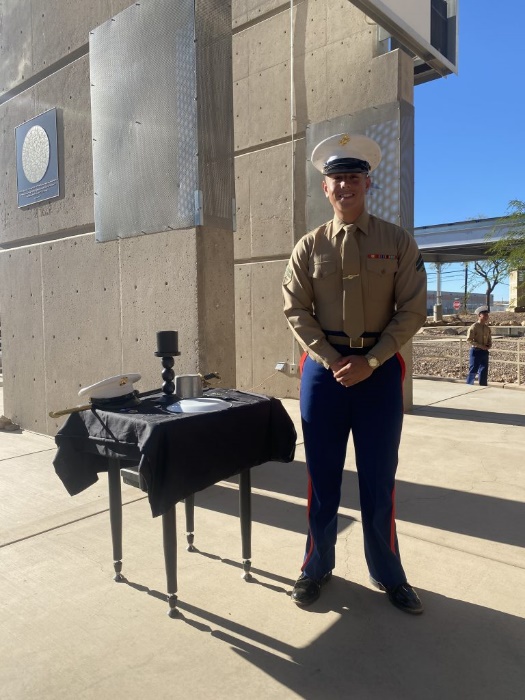 Thank you!
Michael Balcewicz
Miguel Gutierrez
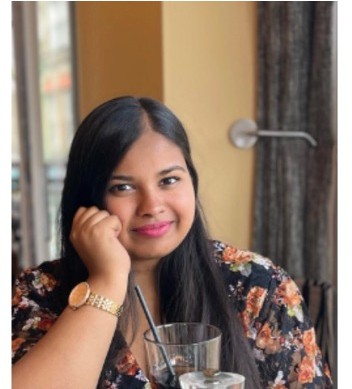 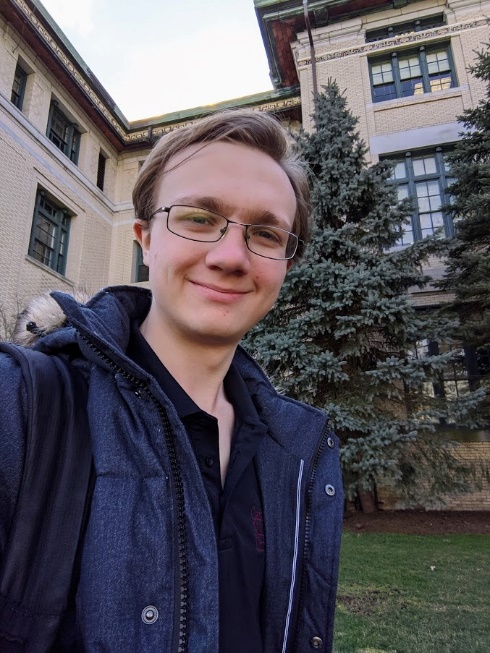 Adam Quinn
Ishanee Pophale
6
01/16/24
FSPA Updates